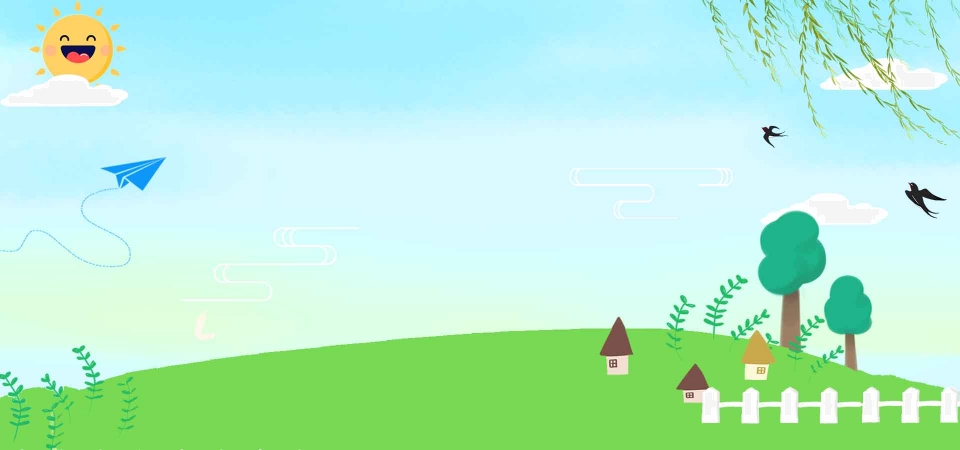 MĨ THUẬT LỚP 4
CHỦ ĐỀ:
QUÊ HƯƠNG – ĐẤT NƯỚC
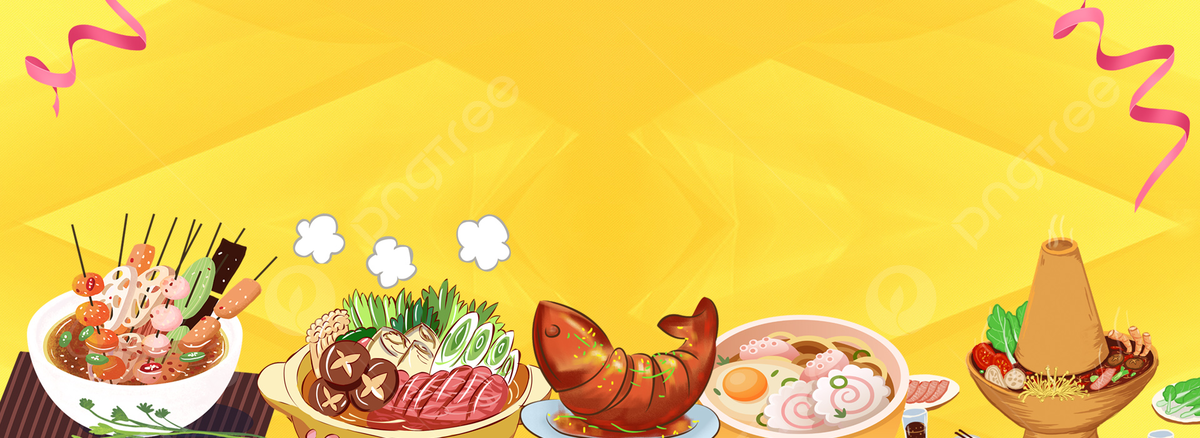 BÀI 3:
MÓN ĂN TRUYỀN THỐNG
(TIẾT 1)
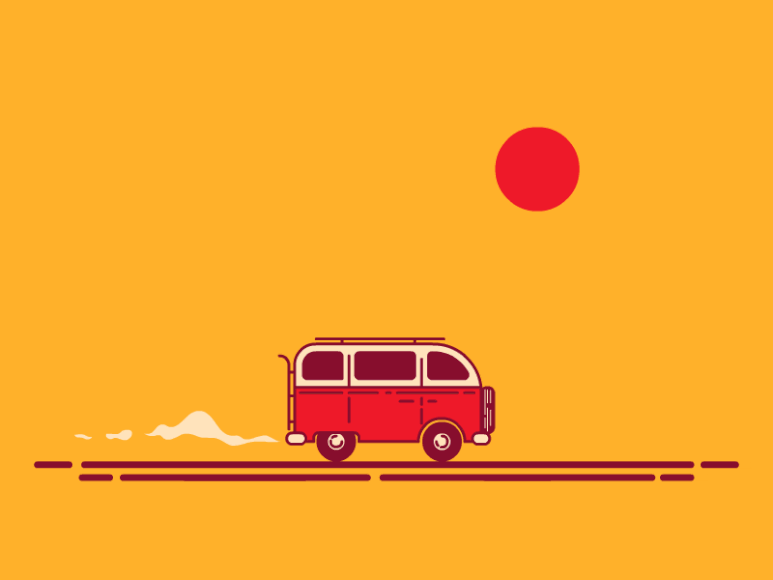 Khởi động
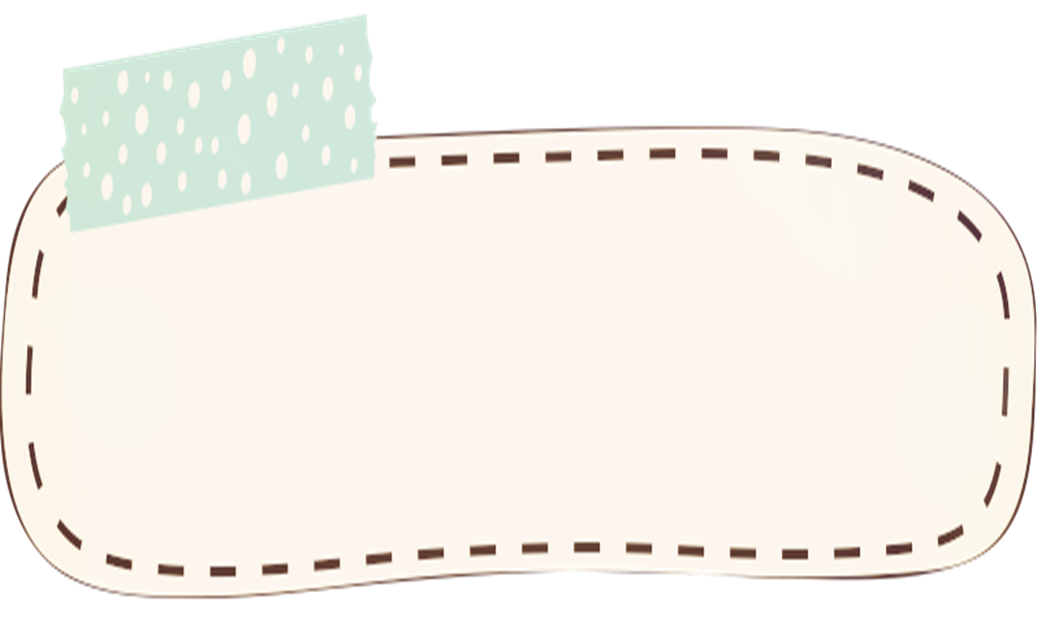 Cùng nhau hát
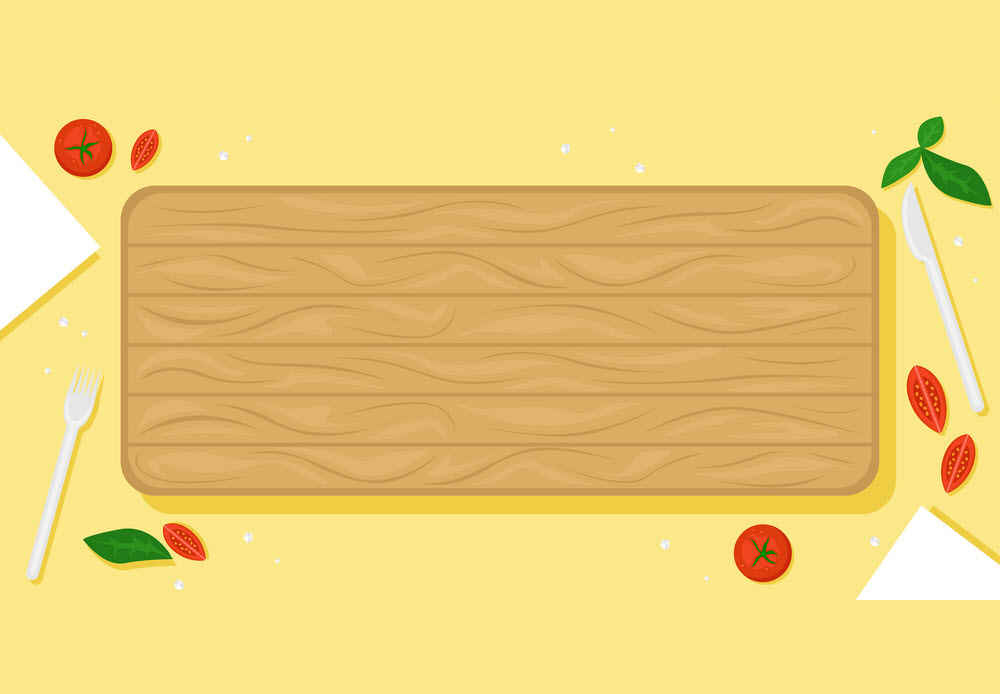 HOẠT ĐỘNG 1:
KHÁM PHÁ
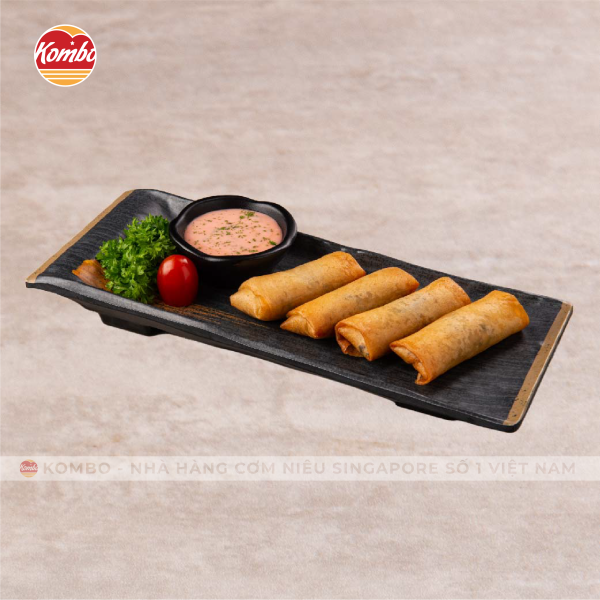 Tên của các món ăn là gì?
Những món ăn đó có hình dạng, màu sắc như thế nào?
Hình khối nào có trong mỗi món ăn?
Nguyên liệu chế biến món ăn?
Món ăn đó được chế biến vào thời điểm nào trong năm? Vì sao?
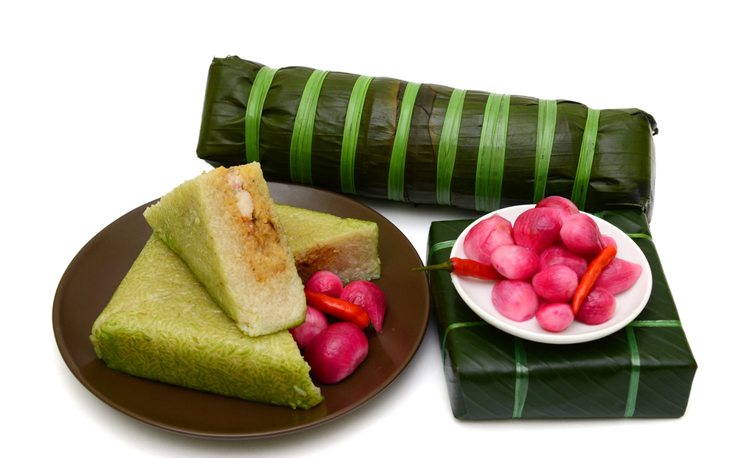 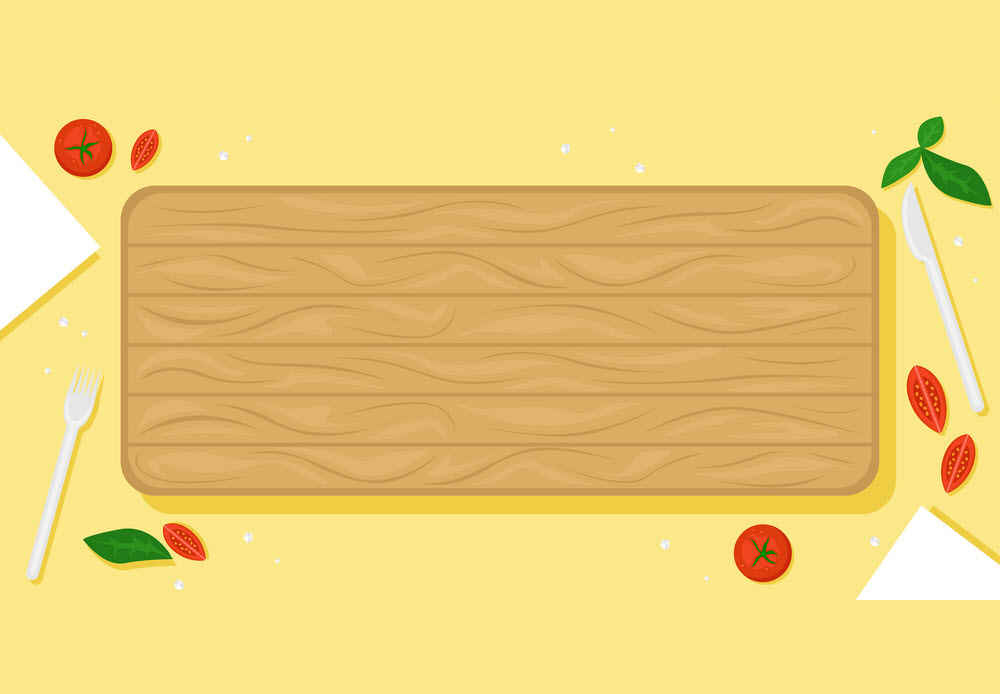 HOẠT ĐỘNG 2:
KIẾN TẠO KIẾN THỨC, KĨ NĂNG
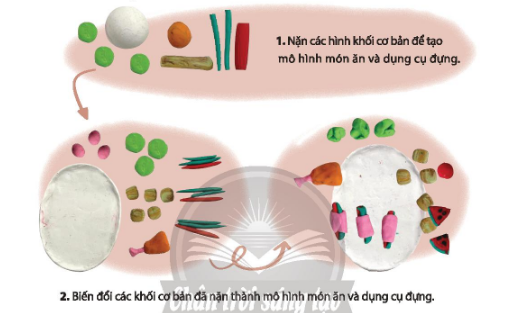 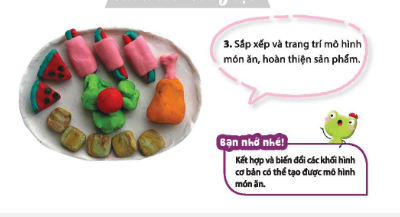 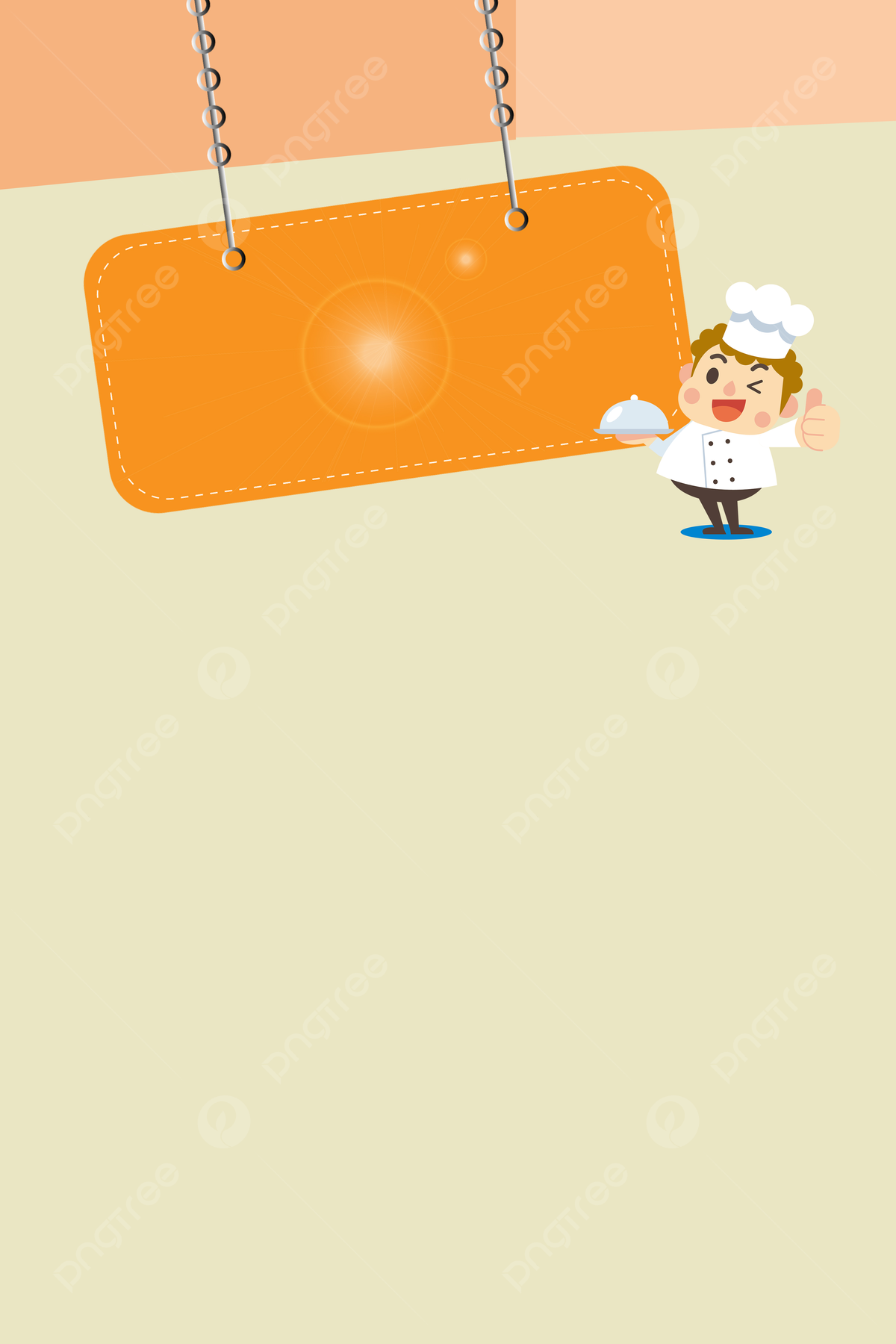 Các bước tạo hình mô hình món ăn
Bước 1: Nặn các hình khối cơ bản để tạo mô hình món ăn và dụng cụ đựng.
Bước 2: Biến đổi các khối cơ bản đã nặn thành mô hình món ăn và dụng cụ đựng.
Bước 3: Sắp xếp và trang trí mô hình món ăn, hoàn thiện sản phẩm.
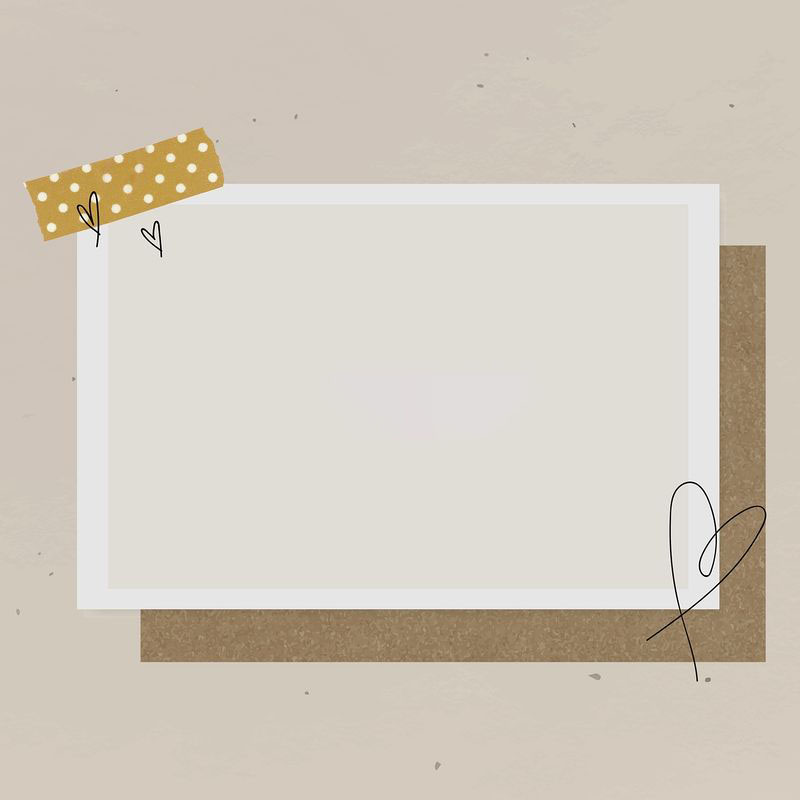 THAM KHẢO
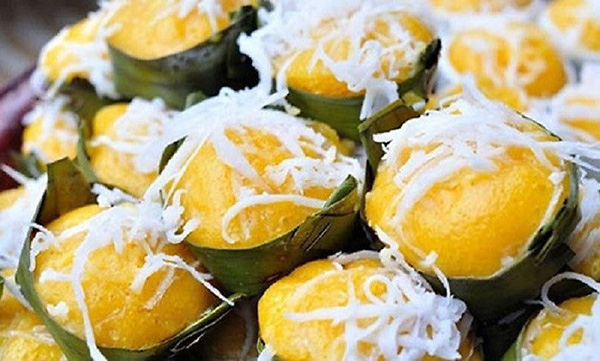 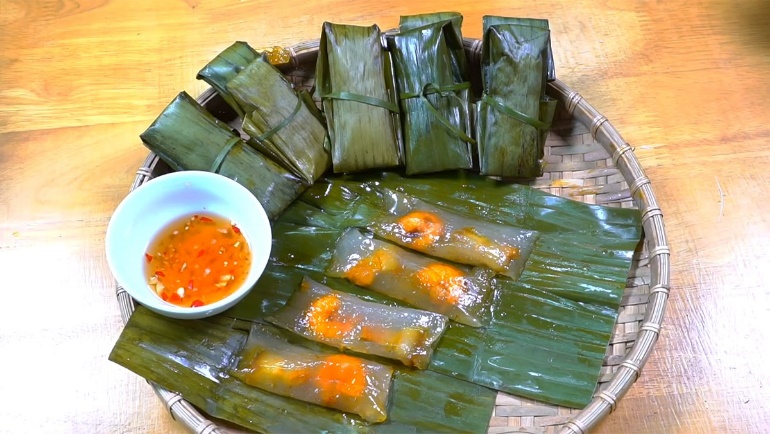 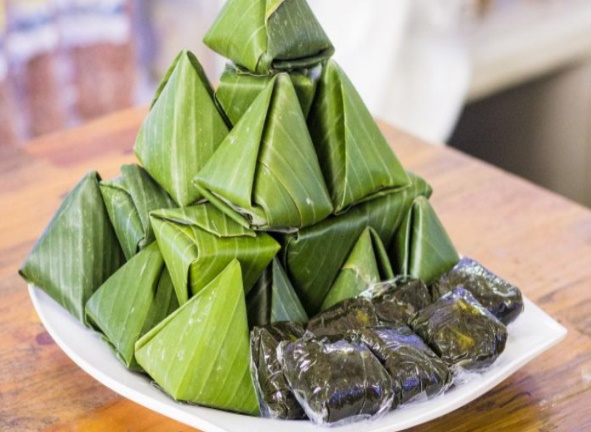 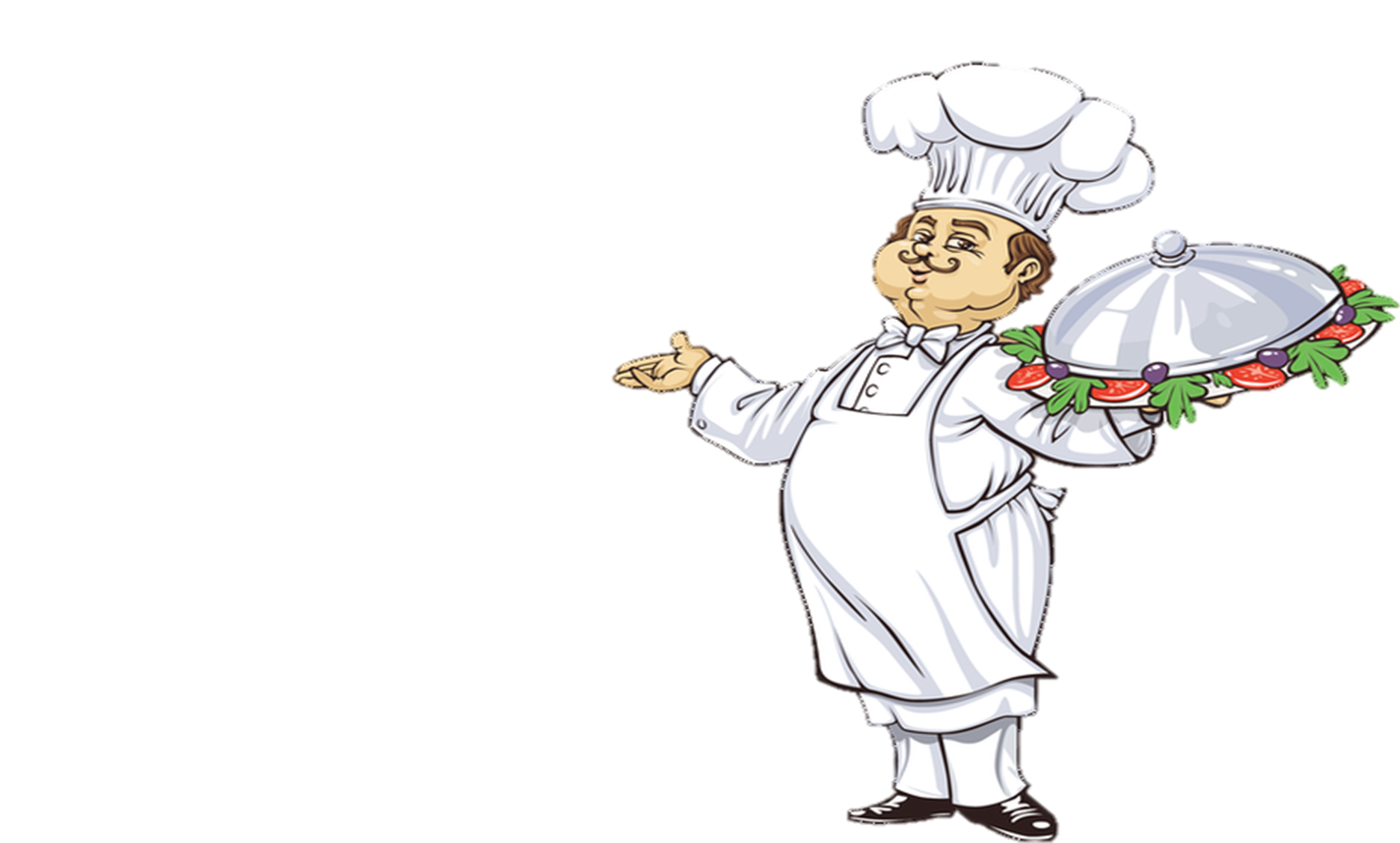 Bánh bột lọc
Bánh gai
Bánh thốt nốt
THAM KHẢO
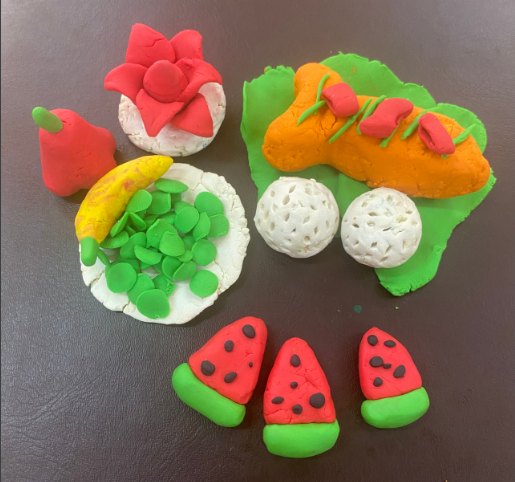 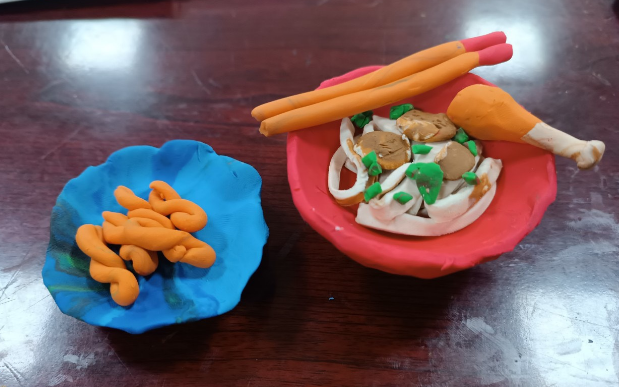 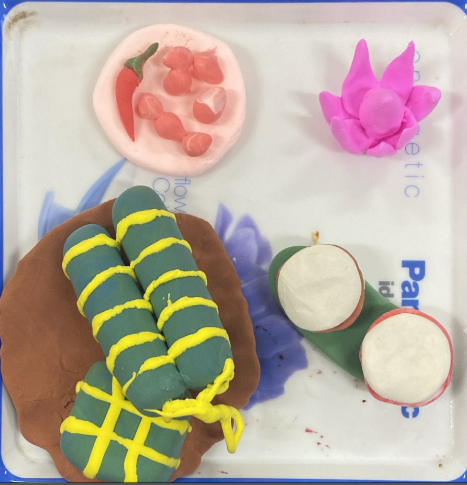 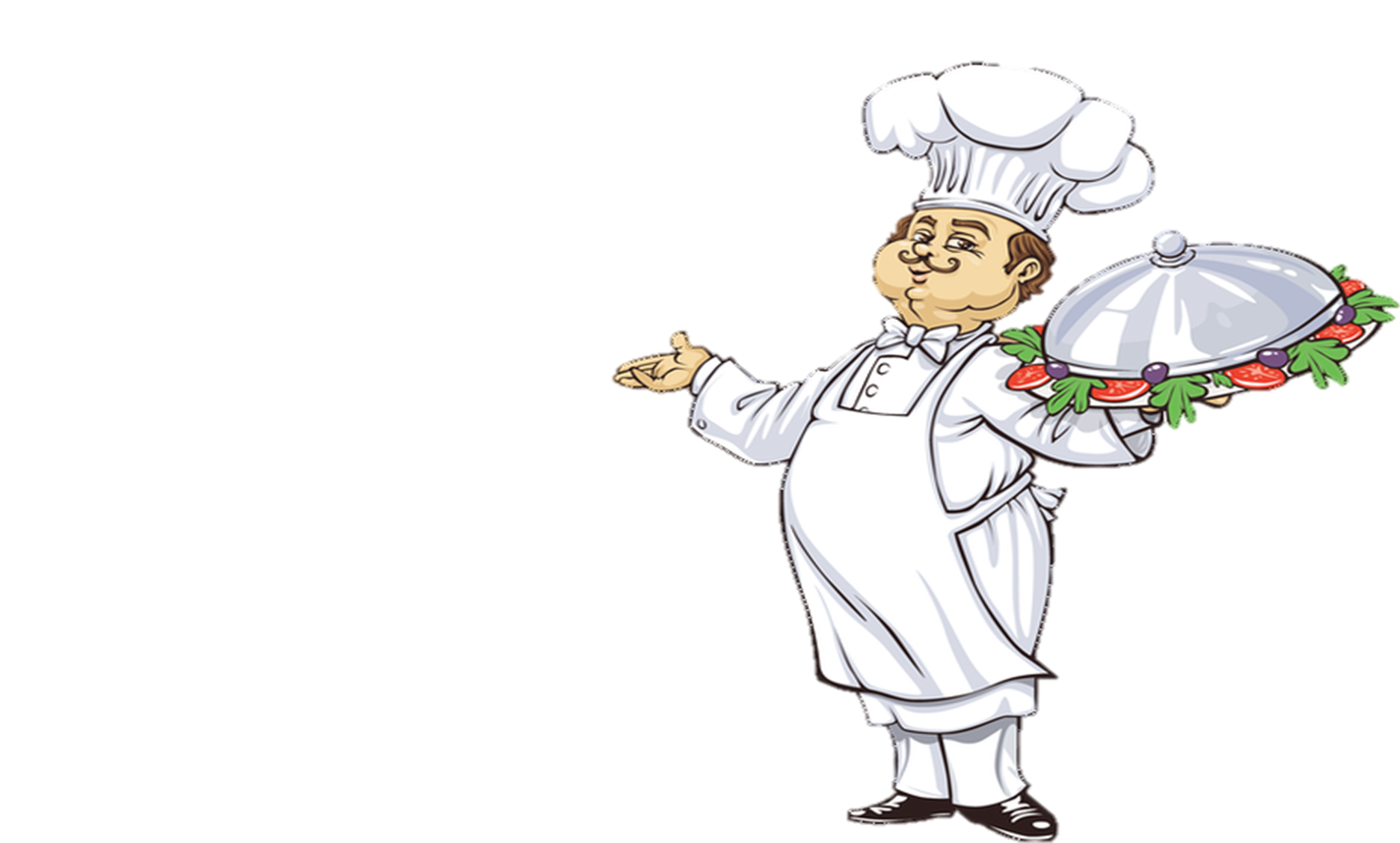 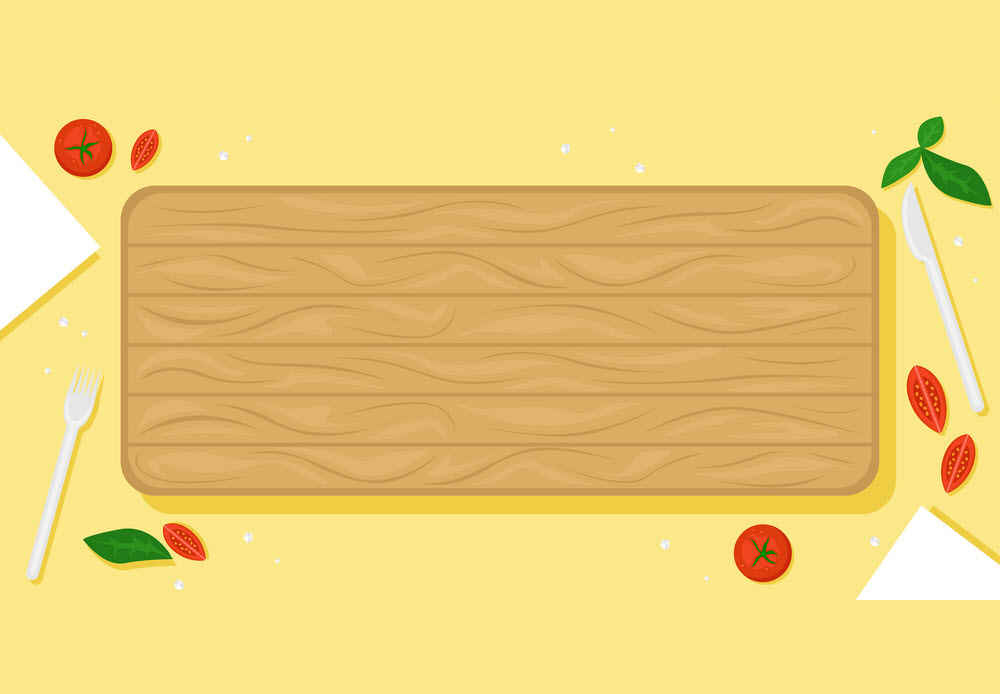 HOẠT ĐỘNG 3:
LUYỆN TẬP – SÁNG TẠO
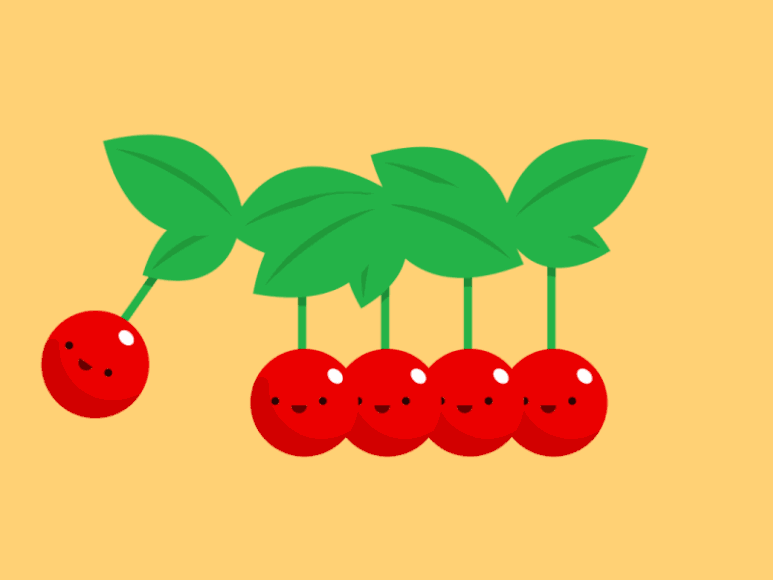 Thực hành cá nhân
Yêu cầu HS thực hành tạo hình và trang trí món ăn truyền thống theo ý thích.
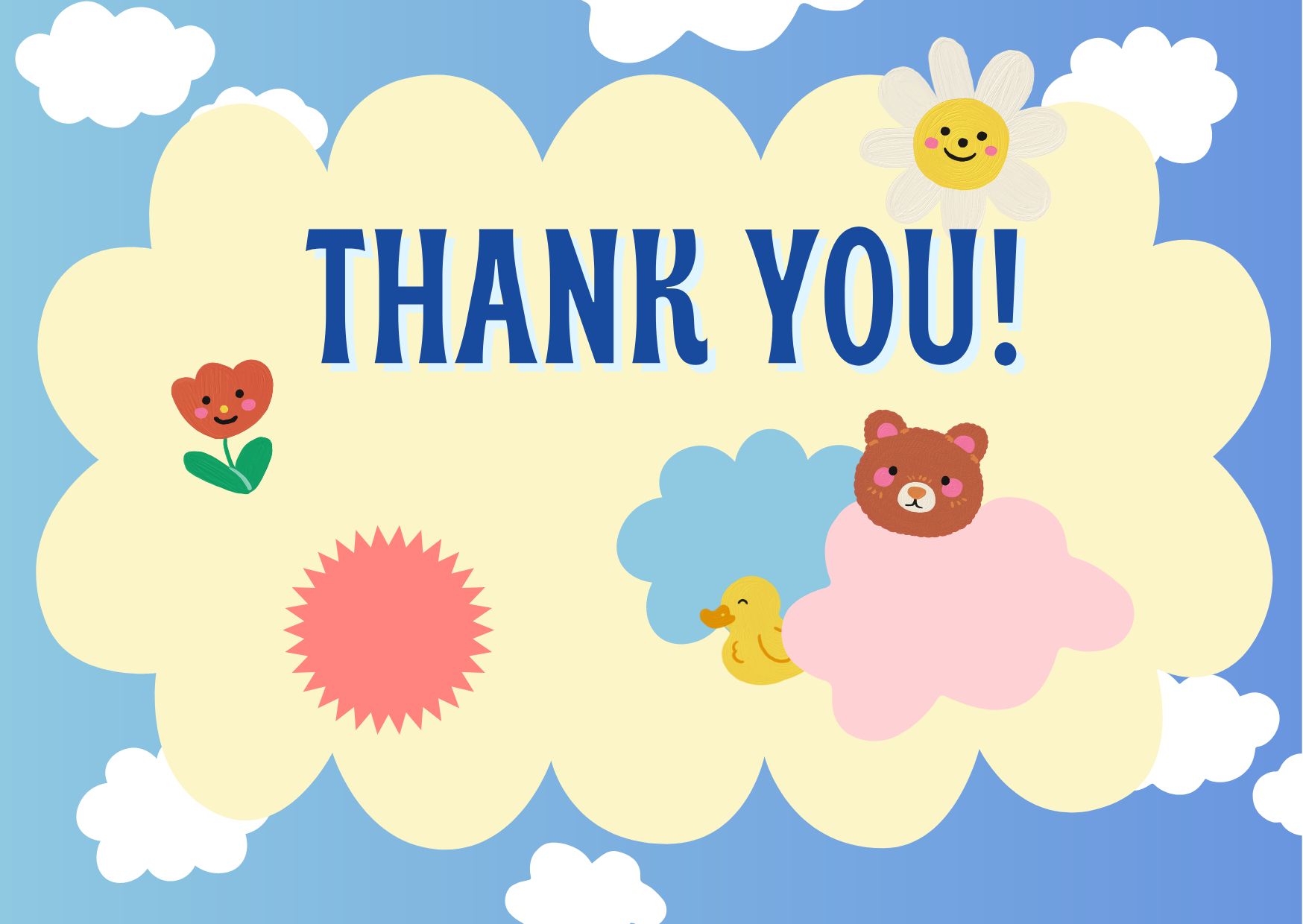